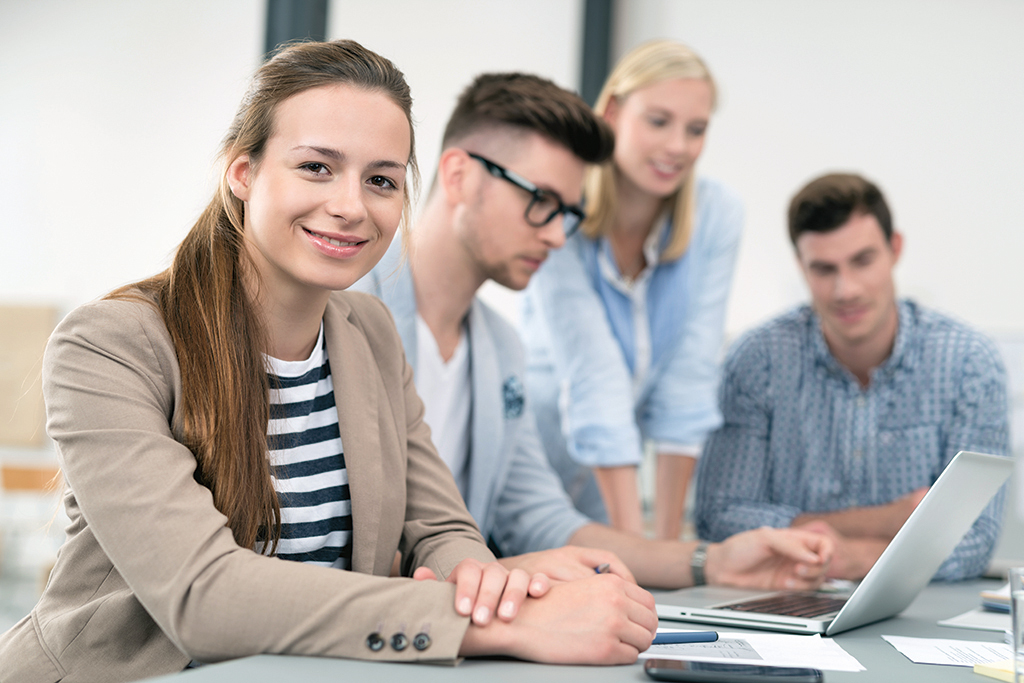 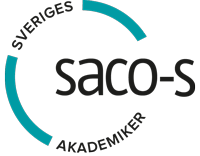 Medlemsvård och rekrytering
[Speaker Notes: Syfte och mål
Syftet med denna rekryteringsutbildning är att stärka våra förtroendevalda i rollen som Saco-S-ambassadörer. De ska känna sig säkra på varför de själva är med i ett Saco-förbund och varför Saco-S behövs. När de själva känner sig trygga i varför de själva är med i ett Saco-S-förbund blir det lättare och mer naturligt för dem att sprida Saco-S politik och värderingar samt vårda och värva kollegor på arbetsplatsen.

Upplägg
Kursen bygger mycket på gruppdiskussioner. Det är viktigt att du som kursledare ser till att få igång bra diskussioner. Alla är olika och vissa är mer bekväma än andra när det exempelvis gäller att träffa nya medarbetare. Alla kan inte arbeta med medlemsvärvning på samma sätt, det viktiga att man åtminstone arbetar med frågan och att lokalföreningen har en struktur och ett tänk gällande medlemsvård och rekrytering.
Syftet är även att stärka de förtroendevaldas känsla av gemenskap, att de är med i en förening, en ”priviligierad/unik” klubb. Viktigt att förmedla budskapet att vi inte ”säljer” någonting (ett medlemskap är inte en produkt som man kan ”reklamera” och det finns inget ”öppet köp”). Vad de förtroendevalda erbjuder är ett medlemskap i en förening, utgångspunkten ska vara ”Vill du vara med i vår förening, för vi vill gärna att du ska vara med?”

Introduktion
Presentationsrunda där deltagarna uppger sitt namn, facklig erfarenhet, förväntningar och hur de arbetar med medlemsvård och rekrytering idag.]
Varför ska man vara med i ett fackförbund?
[Speaker Notes: Varför ska man vara med i ett fackförbund?
Gruppdiskussion ca 5-10 min. Se till att alla deltagare deltar i diskussionerna. Därefter en öppen diskussion i ca 10-15 min där du skriver upp en lista på det kursdeltagarna tar upp.

Exempel på saker som bör ingå:

Inflytande/möjlighet att påverka arbetsplatsen
Starkare tillsamman/solidaritet – ju fler vi är desto mer inflytande och legitimitet genom att vi företräder fler medlemmar. 
Försäkring i arbetslivet, råd och stöd av ombudsmän vid exempelvis en konflikt på arbetsplatsen. Råd och stöd av ombudsmän, gällande arbetsrätt, lön, karriär etc. (medlemsrådgivning)
Ta ansvar för den egna arbetsplatsen 
Kollektivavtal (villkor, pensioner, lön)
Viktigt att lyfta fram skillnaden mellan kollektivavtal och inget kollektivavtal. Ta exempel: fler semesterdagar, 90 procent ersättning vid sjukdom/föräldraledighet, betald ledighet vid exempelvis flytt, begravning eller anhörig som är allvarlig sjuk, ersättning för sjuk- och läkemedelskostnader, semesterlönetillägg, rätt till tjänstledighet för att pröva på annan statlig anställning, enskilda överenskommelser. 

Förtydliga att dessa förmåner finns där för att Saco-S har varit med och förhandla fram dem. För att vi ska kunna förhandla fram ännu bättre villkor och för att vi ska kunna behålla nuvarande villkor behöver vi vara tillräckligt många medlemmar för att arbetsgivaren ska lyssna på oss. Ju fler vi blir desto större möjligheter har vi att förhandla fram ännu bättre villkor!
Medlemsförmåner
Karriärtjänster
Förmånliga försäkringar]
Varför ska man vara med i ett Saco- S-förbund?
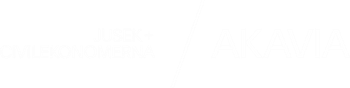 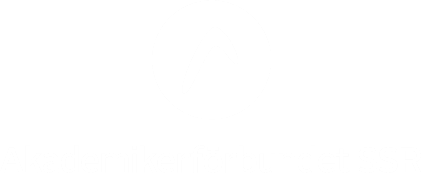 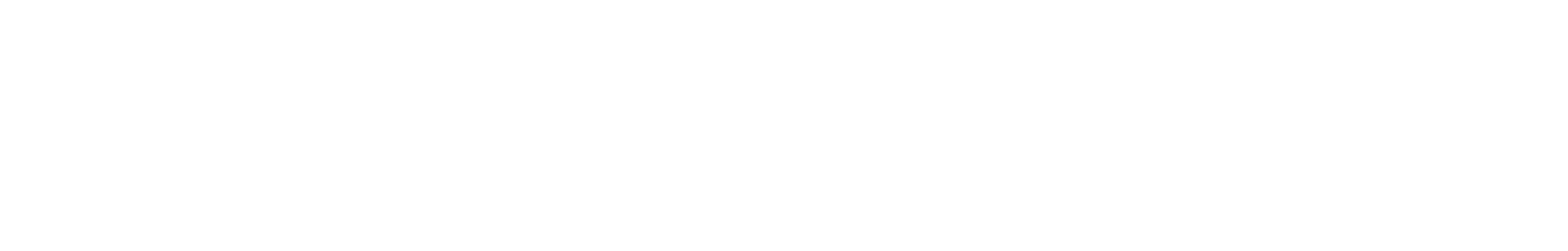 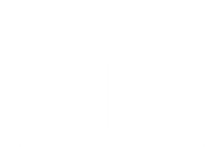 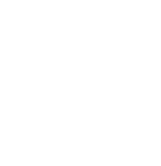 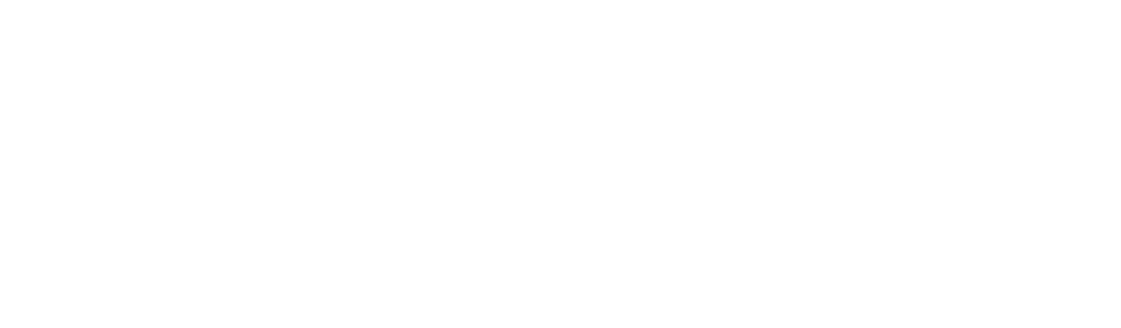 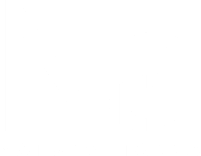 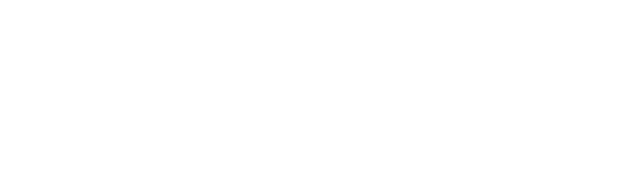 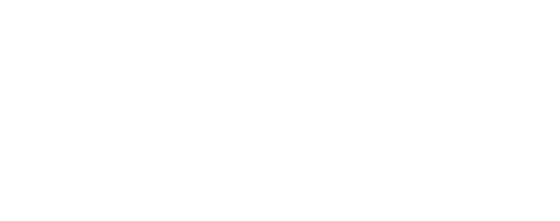 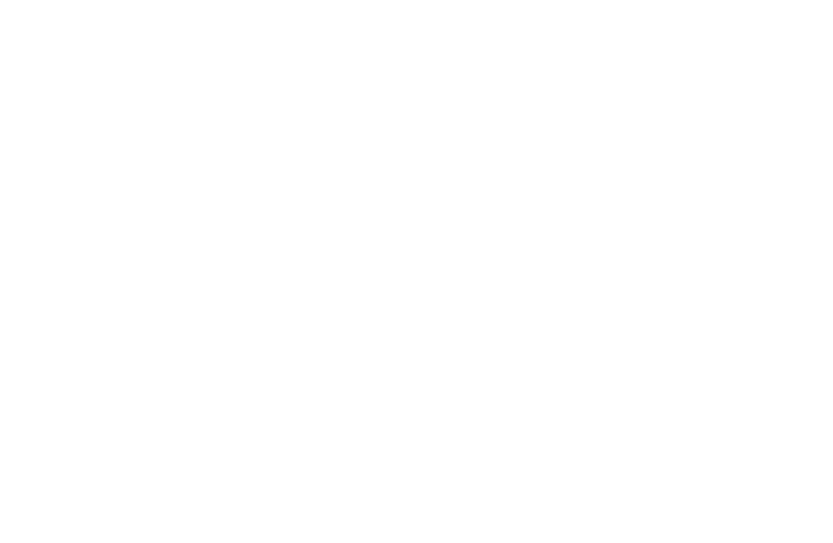 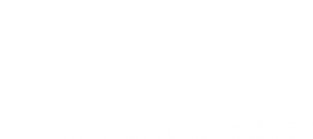 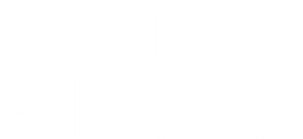 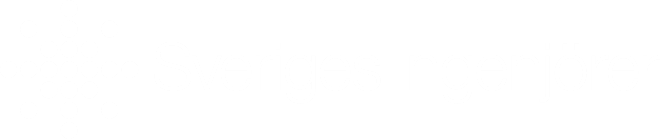 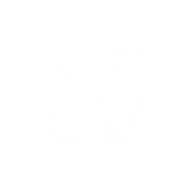 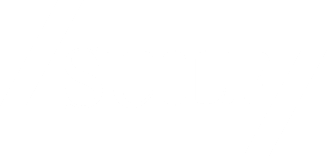 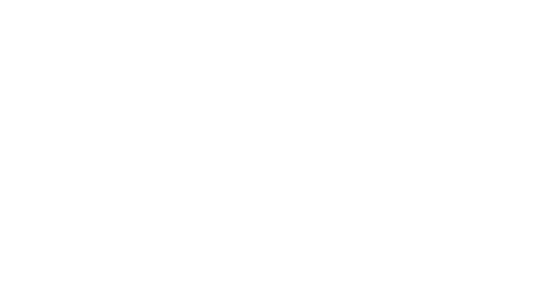 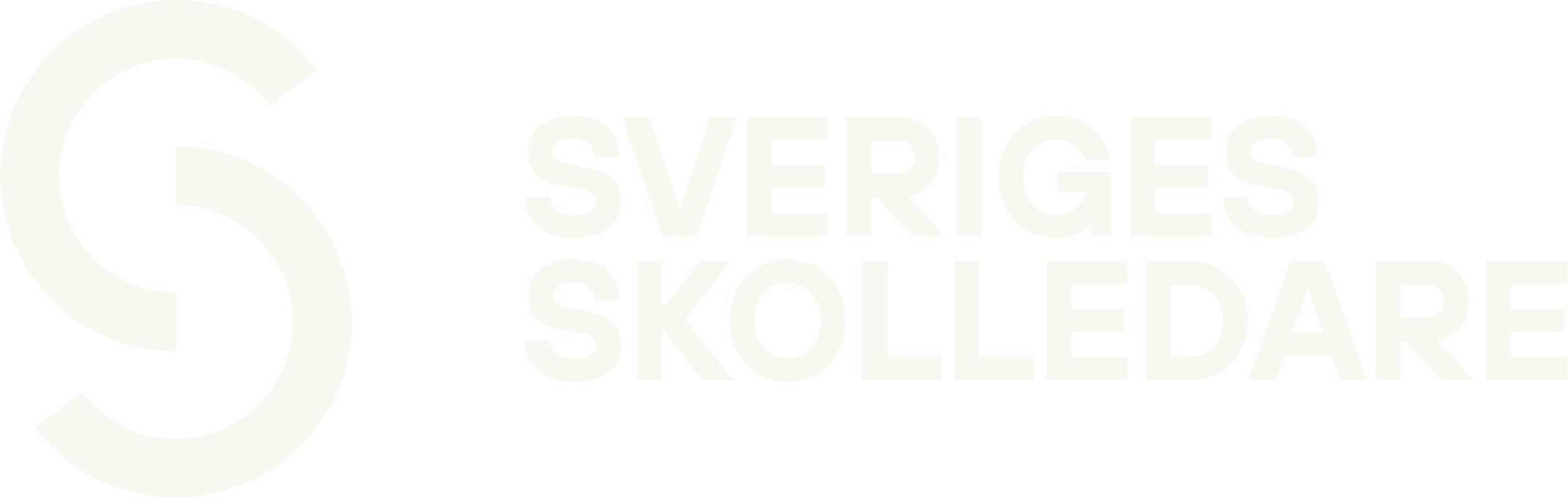 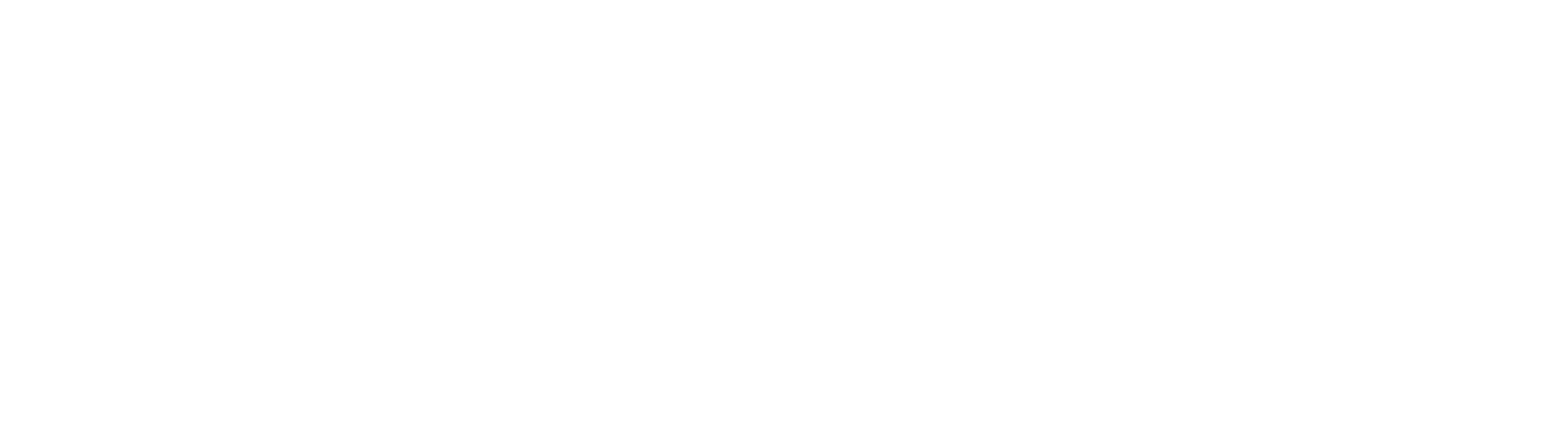 [Speaker Notes: Fortsätt den öppna diskussionen från förra frågan.

Gör en ny lista/anteckningsblad alternativt fortsätt på samma lista. Men markera det som är kopplat till fördelen med att just vara med i ett Saco-S förbund med exempelvis en *.

Exempel på saker som bör tas upp

Företräder och driver akademikers frågor (Utbildning ska löna sig, kompetensen ska tas tillvara etc)
Synliggör akademikernas betydelse för den statliga verksamheten och dess utveckling.
Värnar om medlemmens utbildning och profession.
Råd och stöd av ombudsmän som är experter på just din utbildning och profession.
Saco-S-förbunden finns inom alla sektorer (privat, kommunal och statlig sektor). Varje förbund är unikt och företräder medlemmar utifrån deras utbildning och profession. Alla kan inte bli medlemmar i ett Saco-S-förbund i huvudsak är det bara personer med en akademisk utbildning/examen. 
Sveriges bästa lönestatistik för akademiker – eftersom Saco-förbunden finns inom alla sektorer har de lönestatistik från alla sektorer.
Inkomstförsäkring (främst intressant om man byter sektor men kan även vara aktuell i statlig sektor beroende på situation)
Medlemsförmåner
Karriärtjänster (Granskning av CV och personligt brev samt LinkedIn-profil, karriärcoachning, intervjuträning, mentorskapsprogram)
Seminarier och workshops
Billigare försäkringar
Billigare bolån (Danske bank, gäller dock ej DIK)

Fråga också om det har koll på skillnaderna mellan Saco-S och ST, diskutera gärna detta i några minuter.

Behövs det så redogör för den fackliga kartan.

LO				TCO				Saco
Arbetare				Tjänstemän				Akademiker
Org. efter bransch			Org. efter arbetsplats			Org. efter utbildning och profession
14 förbund				12 förbund				21 förbund
Ca 1,2 milj medlemmar			ca 1,2 milj medlemmar			ca 940 000 medlemmar	

Inom staten	
Seko				ST				Saco-S
Ca 5 700 medlemmar			(förhandlingsorg OFR)			18 förbund
Inom ”statsförvaltning” 			ca 95 000 medlemmar			ca 90 000medlemmar]
Varför ska vi vårda och värva nya medlemmar på arbetsplatsen?
Hur ser organisationsgraden ut på myndigheten?
Vad händer om vi blir för få?
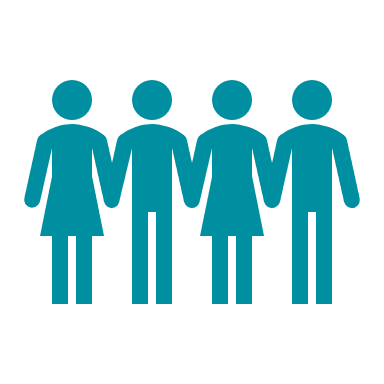 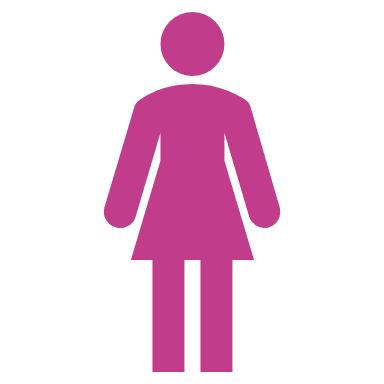 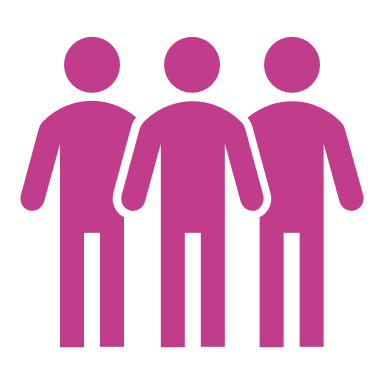 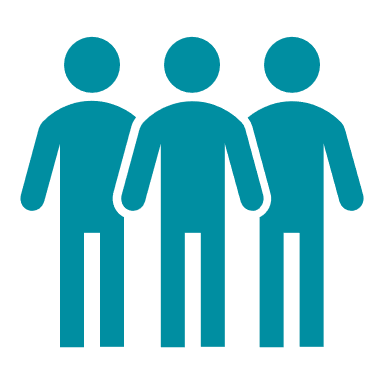 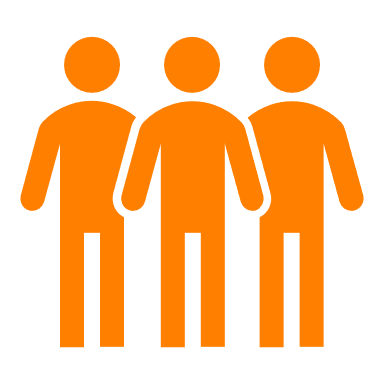 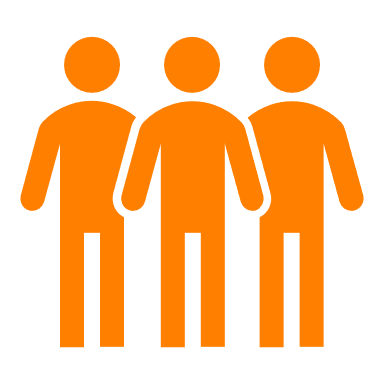 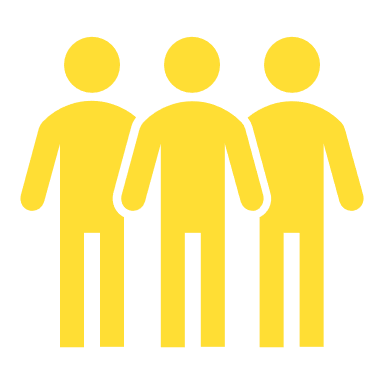 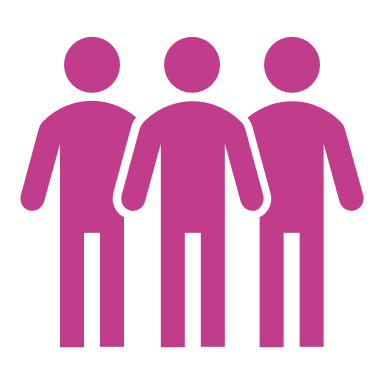 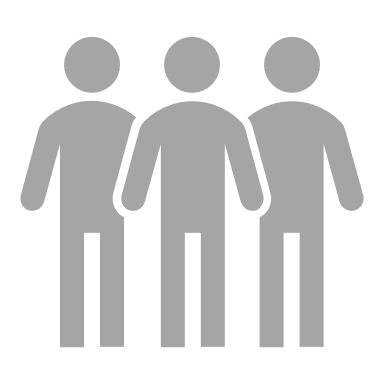 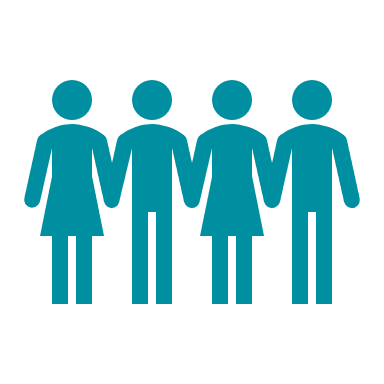 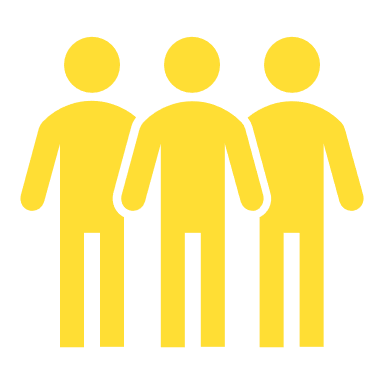 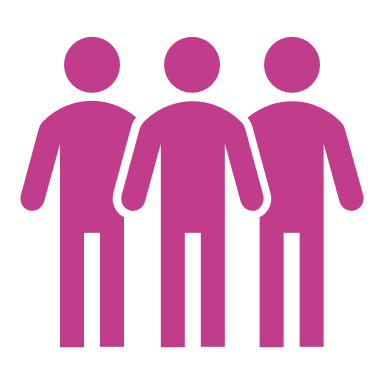 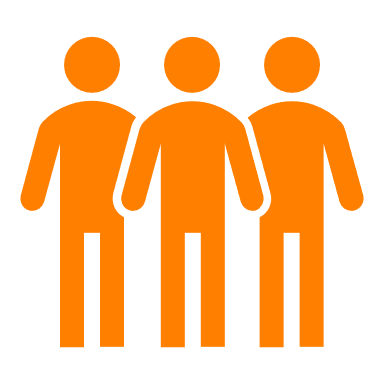 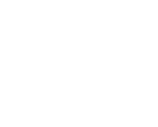 [Speaker Notes: Vad händer om vi blir för få? Öppen diskussion.

Hur ser organisationsgraden ut på myndigheten? Saco, ST, Seko oorg?. 
Pensionsavgångar, hur många måste man rekrytera för att ligga kvar på samma nivå?

Denna fråga är lite upprepning från tidigare, men det skadar inte att riktigt nöta in budskapet.]
Hur gör man?
Varför är du själv med i ett Saco-S-förbund?
Hur identifierar vi kollegor som inte är medlemmar i dag?
Vilka kontaktvägar ska jag välja?
Vilken är din stil?
Det personliga mötet – samtalets fyra delar
4. Avslut
3. Presentation
2. Behov
1. Kontakt
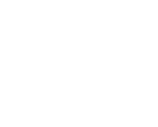 [Speaker Notes: Praktiskt tillvägagångssätt
Utgå från dig själv
Vid det här laget borde deltagarna känna sig trygga i varför de själva är med i ett Saco-S-förbund. Detta är grunden för att kunna vårda och värva nya medlemmar. Det är alltid lättare att under ett samtal med en potentiell medlem utgå från sig själv.

Identifiering och kontaktvägar
Kort öppen diskussion kring hur man kan göra för att identifiera befintliga kollegor som inte är med i ett Saco-S-förbund.

Hur närmar man sig dem på bästa sätt. Kontaktvägar? – e-post, anslagstavla, broschyr, personligt möte? Kort diskussion.

Få deltagarna att tänka på att det finns massvis av tillfällen då man kan lyfta fram vikten av att vara fackligt ansluten och fackets betydelse lokalt och det stöd och råd man kan få av facket. I det dagliga samtalet med kollegor, som ofta handlar om arbetssituation och arbetsmiljö, är det viktigt att lyfta fram fackets roll och betydelse. Om en kollega exempelvis klagar på sin arbetsbelastning eller arbetsmiljö, berätta hur facket kan stötta kollegan. Om en kollega pratar om att det är dags att söka sig vidare, lyft fram de karriärtjänster som ingår i det fackliga medlemskapet och som kan hjälpa kollegan i sitt sökande efter en ny arbetsplats.

Din stil
Gör det som du känner dig bekväm med. Är det exempelvis obekvämt och besvärligt att söka upp någon. Identifiera andra tillfällen som känns bättre. Exempelvis under samtalet på fikarasten.

Det personliga mötet - Övergripande bild
Ta kontakt – Vart vill du ta kontakt? Vid fikabordet, vid arbetsplatsen? Presentera dig kort – max 30 sek. Fråga om de är med i facket? Vissa intresse för personen, fråga om vilken utbildning de har och / eller vad de har arbetat med tidigare. Varför valde de denna arbetsgivare. Vad är viktigt för att man ska trivas på jobbet?	
Behovsanalys – varför behöver de vara med i facket? Är det att de inte har råd (men de har ju ett jobb). Vill inte? Visa/lyft fram behovet! (har man investerat tid och pengar i en akademisk utbildning så finns det självklart ett behov av att värna om denna).
Presentation – av den lokala Saco-S –föreningen. Vad arbetar ni med, vilka frågor driver ni, stöd och råd lokalt? Exempelvis inför lönesamtal?
Avsluta! ”Vill du gå med i ett Saco-S-förbund? Vi vill att du ska bli medlem”

Hjälp medlemmen att identifiera vilket förbund som passar dem. Om de redan vet vilket förbund de skulle vilja gå med i ta namn och kontaktuppgifter och se personligen till så att någon från förbunden kontaktar dem! Alternativt hjälp dem att fylla i medlemsansökan på plats. 

Viktigt att fråga och få ett ordentligt avslut! Ett nej är också ett avslut!]
Kontaktfasen
Innan du tar kontakt:
Vem är det du kommer att träffa? 
Känner de till Saco-S?
Var vill du helst träffa dem, vad passar dig bäst?
Vid kontakt:
Koppla samtalet till din roll som förtroendevald. Inled med personliga frågor, exempelvis:
Vad har du för utbildning? 
Vad har du gjort tidigare? 
Hur har din första tid hos oss varit?”
[Speaker Notes: Kontaktfasen
Inför mötet
Fundera på vem det är du kommer att träffa. Är det en nyanställd eller en oorganiserad kollega som arbetat på arbetsplatsen? Vart passar det bäst för dig att träffas, i ett bokat mötesrum, vid fikabordet, vid kollegans arbetsplats/rum? 

Under mötet
Glöm inte att presentera dig själv och din roll. Fokus ligger på att skapa förtroende och väcka nyfikenhet.
Var avslappnad och visa ett genuint intresse för den du möter. 
Använda dig av öppna frågor som kräver mer än ett ja eller nej som svar (Vad, när, var, hur och vem). Exempelvis: Vad har du för utbildningsbakgrund? Vart har du arbetet tidigare? Varför har du valt att jobba här hos oss? 
Fråga om de är medlemmar i ett fackförbund.]
Behovsfasen- Vad har kollegan du möter för behov?
Använd dig av öppna frågor:
Finns det något som behöver förbättras?
Vilka frågor är viktiga för dig på en arbetsplats?
(Öppna frågor = Vad, när, var, hur och vem)
Samla information om personens utbildning, intressen, drivkrafter och behov. När du har denna bild klar är det lättare att veta vilka argument för ett fackligt medlemskap du ska använda.

Ta inte över samtalet!
[Speaker Notes: Behovsanalys
Identifiera vilka behov kollegan har. Använd öppna frågor för att identifiera dessa. Exempel: Vad får dig att trivas på en arbetsplats? Finns det något här som behöver förbättras? Om de inte är med i facket i dag, varför har de valt att stå utanför? Anser de sig inte behöva råd och stöd under karriären? Vem ber medlemmen om råd när i arbets- och karriärrelaterade frågor?

Försök att identifiera vilka behov, drivkrafter och intressen som personen du pratar med har. När denna bild är klar är det lättare att presentera argument för ett medlemskap i ett Saco-S-förbund som är anpassade efter personens behov.

Därefter kan det vara bra att ställa några stängda frågor 
Exempel på stängda frågor: (kan bara svara ja eller nej)

Om jag har förstått dig rätt så tycker du att det är viktigt att Skatteverket tillvaratar din kompetens?
Att din arbetsinsats ska återspeglas i lönen tyckte du var viktigt?
Du sa att det var viktigt att du hade en god dialog med din chef om lön och andra anställningsvillkor och att löneprocessen var tydlig och transparant? 

OBS! Ta inte över samtalet!]
Presentationsfasen
Presentera den lokala Saco-S-föreningen
Utgå från medarbetarens behov!
Vilka frågor arbetar ni med lokalt som tillgodoser medarbetarens behov?
Anpassa argumenten (max tre). 
Var rak och tydlig. 
Lova inte mer än vad du (Saco-S) kan hålla.
[Speaker Notes: Presentationsfasen
Om du har gjort rätt analys av medarbetarens behov och lyssnat aktivt så vet du vilka argument du ska välja och vad du särskilt ska redogöra för när det gäller det lokalfackliga arbetet och hur Saco-S-föreningen påverkar arbetsplatsen.

Om det exempelvis är en person som sitter på en allmän visstidsanställning eller ett vikariat så kanske du kan berätta vilken hjälp man kan få från facket gällande karriärtjänster och inkomstförsäkring.

Om det är en person som är väldigt intresserad av lön redogör för hur Saco-S arbetar med den lokala löneprocessen samt de råd och det stöd som erbjuds från facket lokalt och centralt samt lönestatistik. Kort om vår lönepolitik att det är medarbetarens bidrag till verksamhetens mål och resultat ska synas i lönen och löneutvecklingen. 

Glöm inte att lyfta fram att vi är ett förbund för akademiker. Vi är de som driver akademikers frågor och skapar bra förutsättningar för att akademiker ska ha bra villkor. De förmåner som man får som statlig anställd (semester, tjänstledighet, 90-ersttning etc) får man för att akademiker inom staten har organiserat sig och förhandlat fram dessa villkor. För att få behålla dem och förhandla fram bättre villkor behöver vi organisera så många på arbetsplatsen som möjligt.]
Avslut
Viktigt att få till ett bra avslut
Fråga!
Vill du bli medlem i ett Saco-S förbund? Vi vill väldigt gärna ha dig som medlem.
Ett ”nej” är också ett avslut. 
Hjälp medarbetaren att ansöka om medlemskap.
Hur ska man hantera invändningar?Var förberedd, visa förståelse, förklara, eventuellt  gör om behovsanalysen igen.
[Speaker Notes: Avslut!
Underskatta inte vikten av ett bra avslut!

Fråga: Vill du bli medlem i ett Saco-S-förbund? För vi vill väldigt gärna ha dig som medlem!
Vid ett:
Ja: Hjälp medlemmen att bli medlem. Fråga om de redan nu vet vilket förbund de vill bli medlem i. Hjälp dem att bli medlemmar genom att tillsammans gå in via respektive förbunds webbplats alternativt fråga om du kan skicka medlemmens namn och kontaktuppgifter till förbundet så att förbundet kan ta kontakt med medlemmen och hjälpa dem med ansökningen och svara på eventuella frågor som medarbetaren har om medlemskap, försäkringar eller a-kassa.  
Be medlemmen informera dig när de har blivit medlemmar, så du kan gå förbi med en välkomstpresent (profilprodukter)

Nej: Ett nej är också ett avslut! Tacka för att du fick möjlighet att berätta om Saco-S och det arbete som föreningen bedriver på arbetsplatsen. Fråga om den potentiella medlemmen skulle vara intresserad att komma på ett medlemsmöte eller en medlemsaktivet i framtiden bara för att få lite mer information om hur ni jobbar.

Vill tänka på saken: Det går självklart bra. Fråga om medlemmen vill bli uppringd av en någon på ett förbund (ombudsman eller medlemsservice) som kan berätta mer eller svara på eventuella frågor. Fråga om det går bra att du stämmer av med personen om ca en vecka och erbjud din hjälp om medlemmen väljer att sedan gå med i ett Saco-S förbund. Fråga om medlemmen skulle vara intresserad att komma på ett medlemsmöte eller en medlemsaktivet i framtiden bara för att få lite mer information om hur ni jobbar.

Invändningar mot ett medlemskap?
Var förberedd på invändningar. Hantera dem professionellt! Visa förståelse, förklara hur du ser på saken (känner du dig osäker, utgå från dig själv). Eventuellt gör om behovsanalysen.]
Invändningar - Hur hanterar vi dem?
”ST:s representant berättade att som medlem i ST så garanteras man en löneökning?”
”Jag kan förhandla min lön själv!”
”Jag ska inte arbeta här så länge, jag är bara vikarie”
”Jag har inte råd!”
”Jag är chef och hade tänkt gå med i Ledarna”
”Varför ska jag vara med när jag får alla villkor ändå?”
[Speaker Notes: Invändningar mot ett medlemskap?
Var förberedd på invändningar. Hantera dem professionellt! 
Visa förståelse
Förklara hur du ser på saken (utgå från dig själv). 
Eventuellt gör om behovsanalysen.

Exempel på invändningar:

Jag kan förhandla min lön själv.
Jag är bara ett vikariat/ visstidsanställning, ska inte vara här så länge.
ST var här tidigare och sa att om man är med i det förbundet så garanteras man en löneökning.
Varför ska jag vara med när jag får alla villkor ändå.
Jag har inte råd.
Jag är redan med i ST/Unionen eller annat TCO-förbund.
Jag är chef och tänkte gå med i Ledarna, då det är förbundet för chefer (Observera: om en medlem i Ledarna får problem med AG så är det en ombudsman från ST som tar hand om situationen)

Diskutera. Hur hanterar vi invändningar?

Ha listan över argumenten för fackligt medlemskap som deltagarna lyfte fram inledningsvis tillgänglig. Återkoppla till dessa.]
Hur ska styrelsen jobba?
Utse en rekryteringsansvarig – analysera, sätt upp mål
Verksamhetsplan – Planera arbetet utifrån era frågor
Gör en aktivitetsplan 
Marknadsför Saco-S-föreningen
Genomför aktiviteter
Aktivitetsplan
Sätt upp konkreta mål, exempelvis:
Vi ska rekrytera X antal medlemmar.
Vi ska genomföra minst en medlemsaktivitet. 
Vi ska sicka ut X antal nyhetsbrev
[Speaker Notes: Hur ska styrelsen jobba?
Utse en rekryteringsansvarig i styrelsen som bevakar nyanställningar eller förändringar av medlemmar. Den ansvariga kan på större myndigheter behöva skapa nätverk av kontaktpersoner som i sin tur ansvarar för att informera medlemmar samt rekrytera nyanställda på respektive avdelning. Analysera potentiella medlemmar och medlemsflöde (Hur många kommer gå i pension de närmaste åren). Sätt mål för rekryteringen. 

Utse även en informationsansvarig med ansvar för att uppdatera medlemmarna om vad som händer.

Gör en aktivitetsplan för styrelsens rekryteringsarbete under året. Planera utifrån era frågor och prioritera vad ni vill göra i år.  Se nästa bild.
Workshop eller bikupa med två till fyra deltagare för att sedan ta upp förslagen på stora tavlan. Använd de goda exemplen som förebilder. 
Gör en aktivitetsplan rörande rekrytering inför kommande år. Bestäm fem konkreta mål t ex vi ska fråga  tio potentiella medlemmar innan året är slut. Gör en beskrivning av hur nu ska 
genomföra minst en medlemsaktivitet som är knuten till de egna målen. 


Marknadsför Saco-S föreningen för att synliggöra ert arbete. Broschyrer och planscher finns att beställa eller trycka ut själv från Saco-S webbplats. Genomför aktiviteter för att rekrytera och för att synas. Det levandegör er förening. 
Syns man så finns man. 

Övning (om tid finns)
Gör en aktivitetsplan rörande rekrytering och medlemsvård inför kommande år. 
Bestäm konkreta mål. OBS! sätt upp mål som ni kan uppnå, exempelvis vi ska fråga tio potentiella medlemmar i stället för vi ska rekrytera  tio nya medlemmar innan året är slut. Gör en beskrivning av hur ni ska  genomföra minst en medlemsaktivitet som är knuten till de egna målen. Ange vem som ansvarar för respektive aktivitet

Grupparbete.
Gör en aktivitetsplan. Diskutera i grupper vilka aktiviteter man kan ha (stora: föreläsning/seminarium. Små: stå i entrén vid en roll-up och svara på frågor), medlemsmöte (ex info före eller efter lön, fika med Saco-S, spring med Saco-S etc.). Hur ska ni arbeta med medlemsrekrytering, vem ansvarar? Hur sprider ni information till medlemmarna om det lokalfackliga arbetet?

Hur ska vi kommunicera med befintliga och potentiella medlemmar? Dela med er av aktiviteterna i nyhetsbrev, intranät etc. sprid/inspirera andra regioner.]
Synliggöra den lokala fackliga verksamheten?
Kontakta nyanställda och/eller delta i introduktionsdagar.
Nyhetsbrev sprida information i samband med exempelvis lönerevision. 
Använd fysiska anslagstavlor. Information om vem som är Saco-S ombud, kommande möten och intressanta broschyrer eller artiklar.
Sätt upp skyltar som visar att här finns ett Saco-S ombud.
Ordna en informationshörna med broschyrer, om möjligt.  
Arrangera medlemsmöten med olika teman kring t.ex. lön, avtal eller pension, t.ex. med ombudsman från förbunden.
Ta fram /använd befintliga koncept för olika medlemsaktiviteter som Saco-S ombuden kan använda.
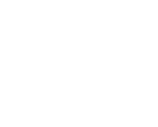 Vilket stöd finns?
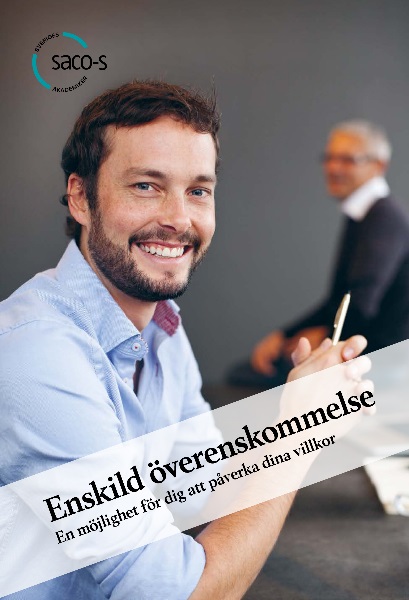 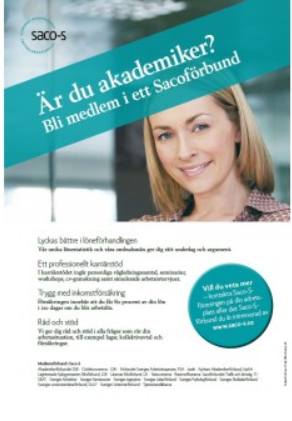 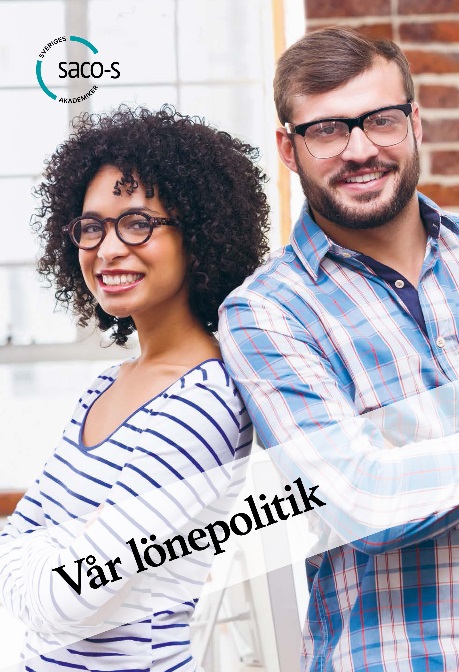 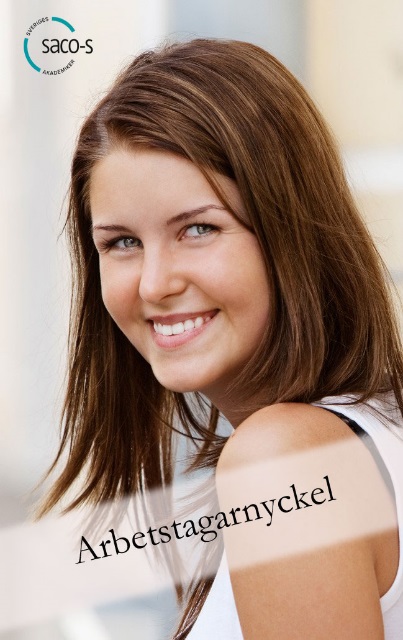 Rekryteringsmaterial
Synlighetsmaterial 
Broschyrer 
Profilprodukter (beställ via Saco-S webbshop)
Checklista inför medlemsrekrytering
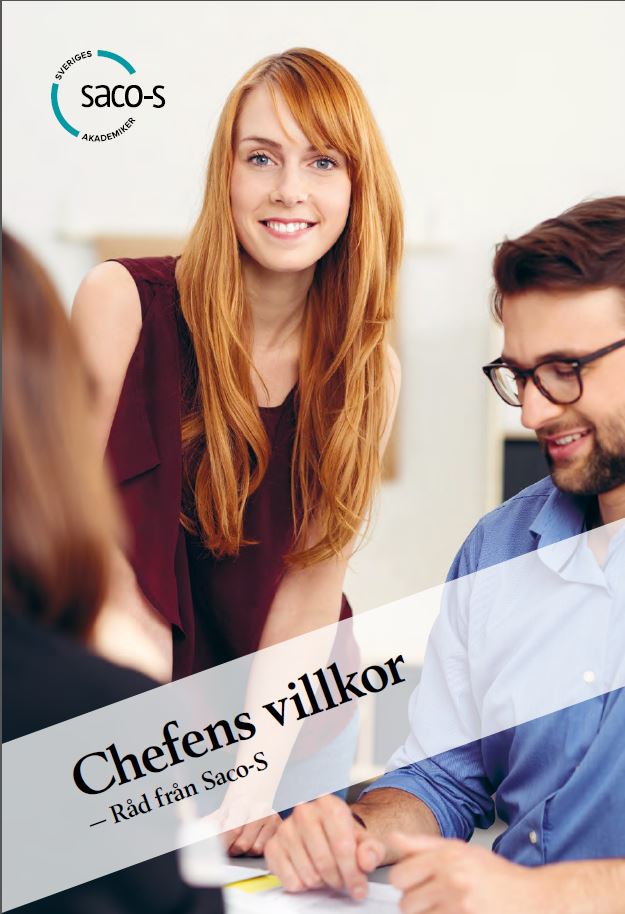 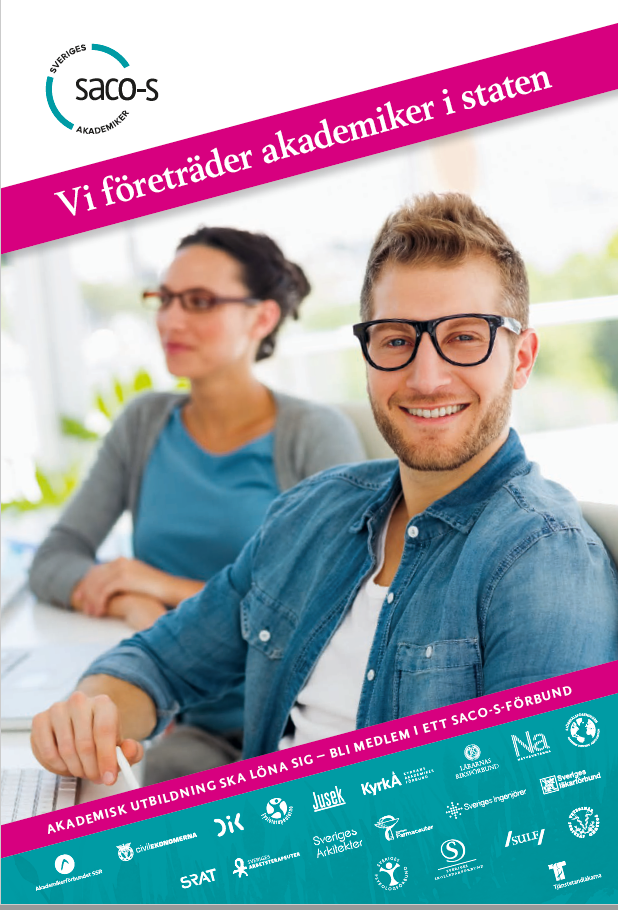 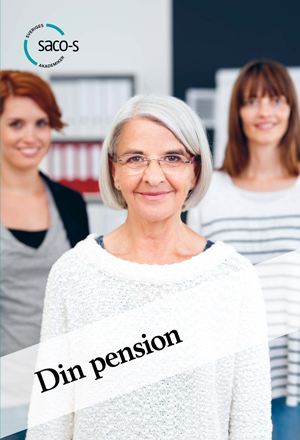 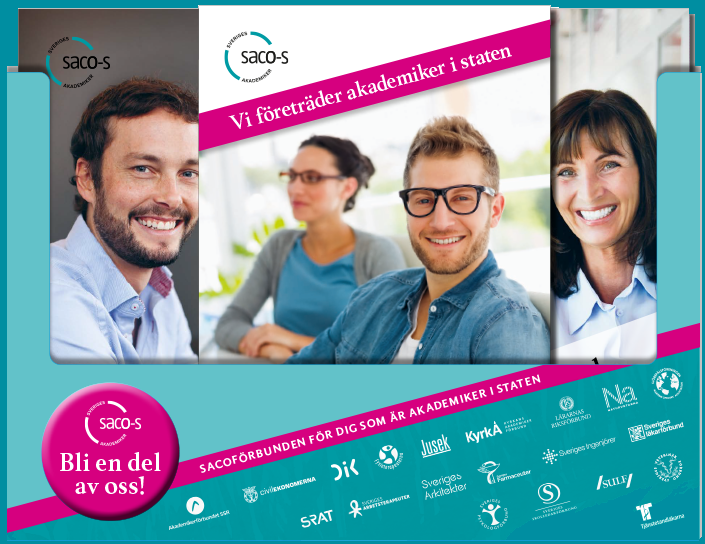 Allt stöd du behöver hittar du på Saco-S webbplats och i Saco-S webbshop!
Självklart får du råd och stöd av ditt kontaktförbund i arbetet med medlemsvårds- och rekrytering.
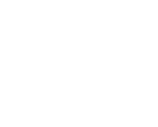 Slutligen…
Hur rekryterar vi förtroendevalda?
[Speaker Notes: Öppen diskussion!

”Headhunta” personer som ni tror skulle bli bra ambassadörer för Saco-S. Att vara förtroendevald är verkligen inte något för alla.
Identifiera kollegor som ni tror skulle bli bra ambassadörer för Saco-S och du själv skulle vilja ha som förtroendevald.

Samtala med dem utifrån samma princip som med nyanställda icke-medlemmar. Berätta om varför ni själva har blivit förtroendevalda. Fråga: Skulle du vilja bli förtroendevald och vara med och bidra till att förbättra tillvaron för medlemmarna och arbetsplatsen. Vi vill gärna ha dig som förtroendevald, vi tror att du skulle bli en fantastisk ambassadör för Saco-S och för våra medlemmar på arbetsplatsen.

Viktigt att tänka på hur man som förtroendevald pratar om uppdraget. Det kan finnas en tendens att man pratar lite negativt pga exempelvis svårigheter med arbetsgivaren, men tänk på hur detta kan påverka potentiella förtroendevalda om vi talar uppdraget som något besvärligt. Även om det kan vara lite tufft ibland så ska det på det stora hela var roligt, lärorikt, utvecklande och bidra till förbättringar på arbetsplatsen.]
Övning – rollspel
[Speaker Notes: Finns det tid så kan man öva praktiskt genom att utgå från de invändningar som fanns i anteckningsfältet under bild 10.]